Kony 2012
An Evaluation
Do Now
Consider your reactions to the Kony 2012 movie, choose a position based on the options below
YES!   Sign me up, I am ready to make a change!
I’ll share it, but I’m not sure I am actually going to become involved.
I’m interested, but I don’t have enough information to support or refute this cause.
Nice video, but I am going to pass, leave me out of it.
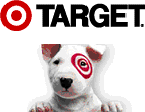 Learning Targets
Describe the conflict surrounding the LRA.
Evaluate the effectiveness and accuracy of the Kony 2012 video.
Evaluate the role of social media in African conflicts.
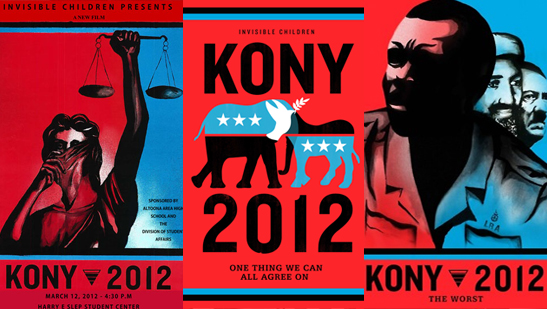 What is the purpose of Kony 2012?
Plan of Action
Today: jigsaw to analyze and evaluate different parts of Kony 2012
Monday (woohoo!): shuffle groups and create a poster that illustrates the accuracies and effectiveness of Kony 2012 and its shortcomings
Exit Ticket-Answer the question below
Is Kony 2012:
Accurate in illustrating the LRA conflict? Give three reasons why or why not.
Effective at achieving its purpose? Give three reasons why or why not.